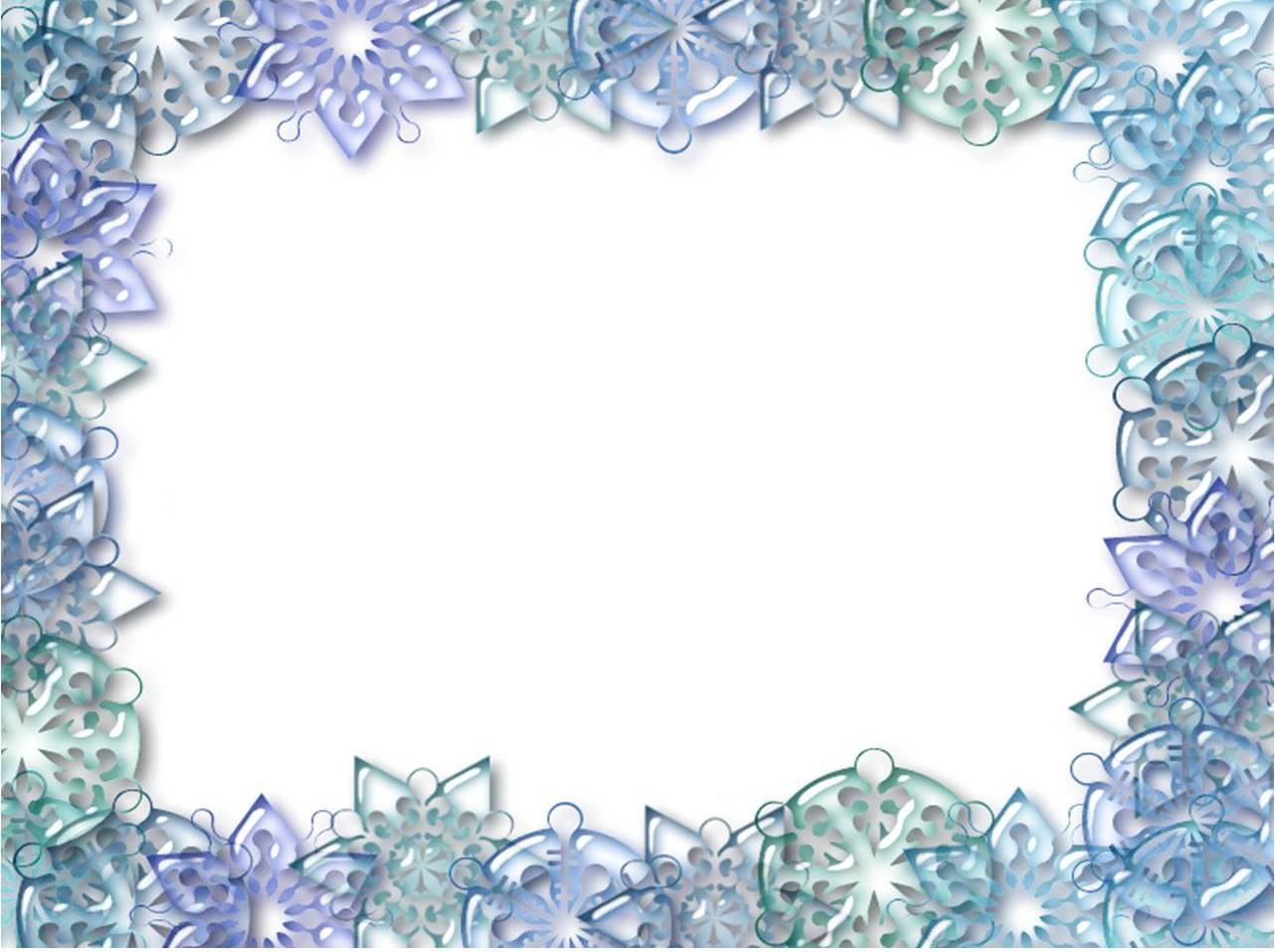 Рисование снегиря
Узнай птицу по описанию:
Это одна из самых известных птиц. Она немного крупнее воробья, имеет пушистое оперение. На голове - чёрная шапочка. Крылья чёрные, спинка голубовато-серая, а надхвостье и подхвостье чисто - белые. 
Главная достопримечательность – 
красная грудка.
16.01.2013
2
16.01.2013
3
16.01.2013
4
16.01.2013
5
16.01.2013
6
16.01.2013
7
16.01.2013
8
16.01.2013
9
16.01.2013
10